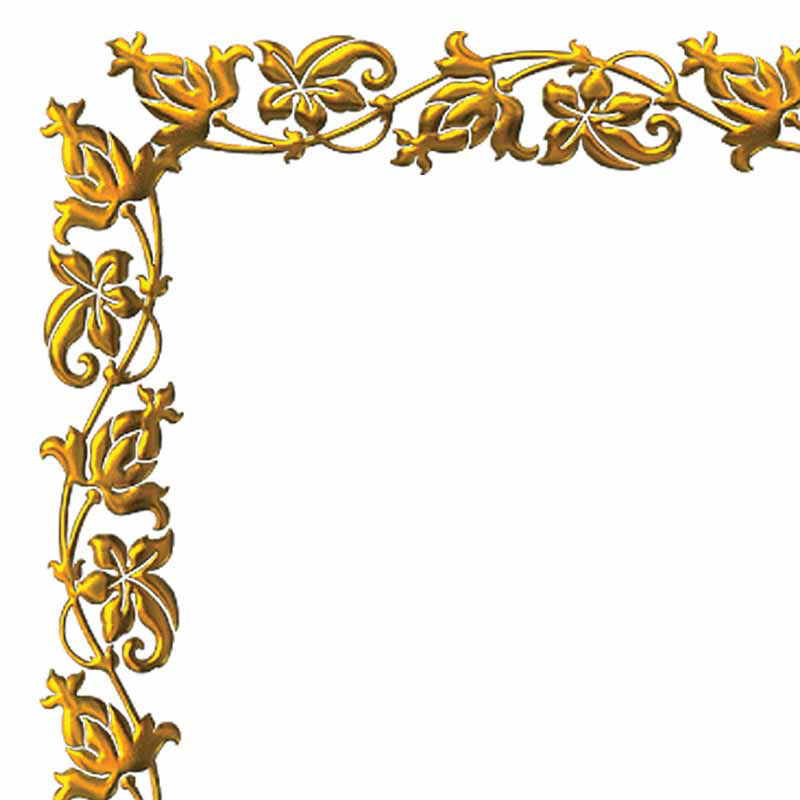 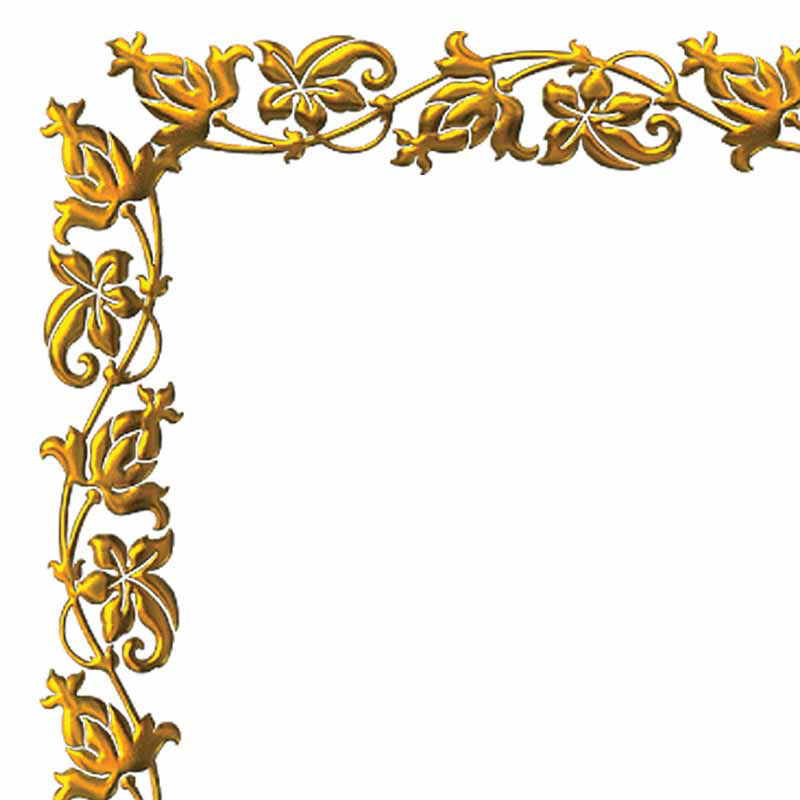 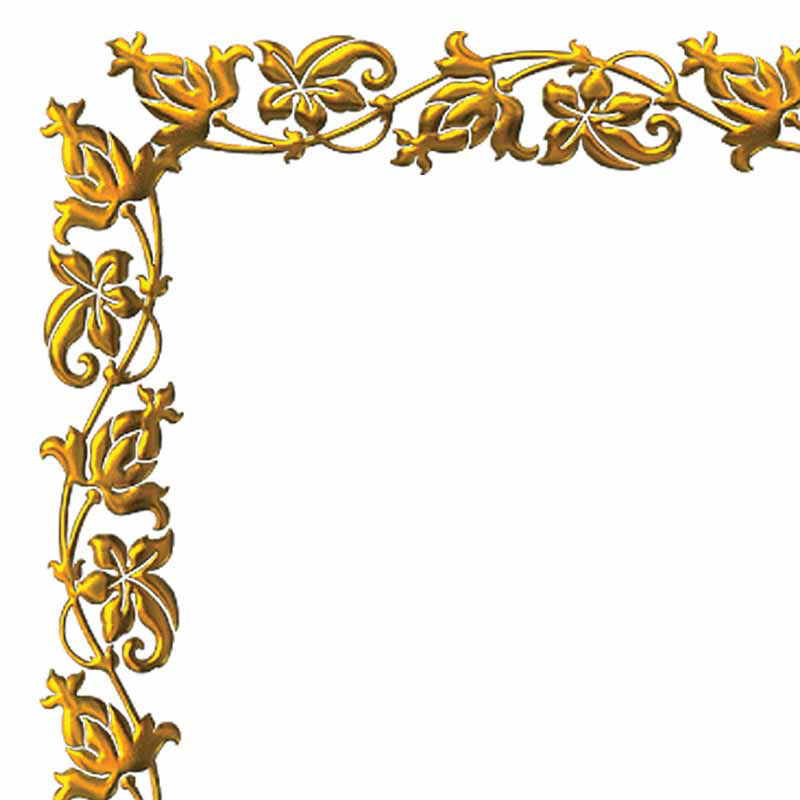 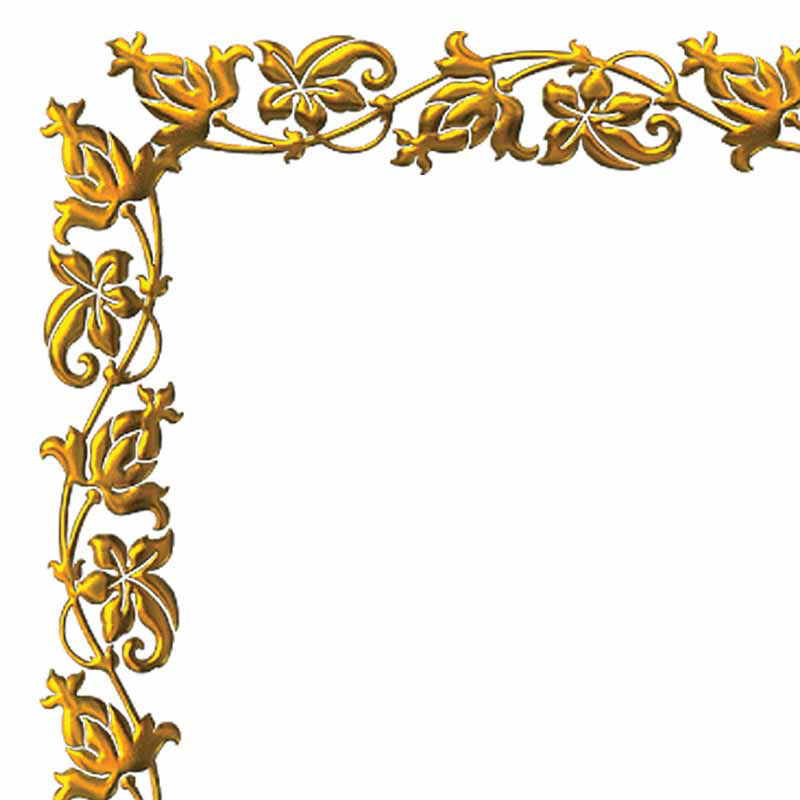 Шарль Перро1628-1703 г.г.
1
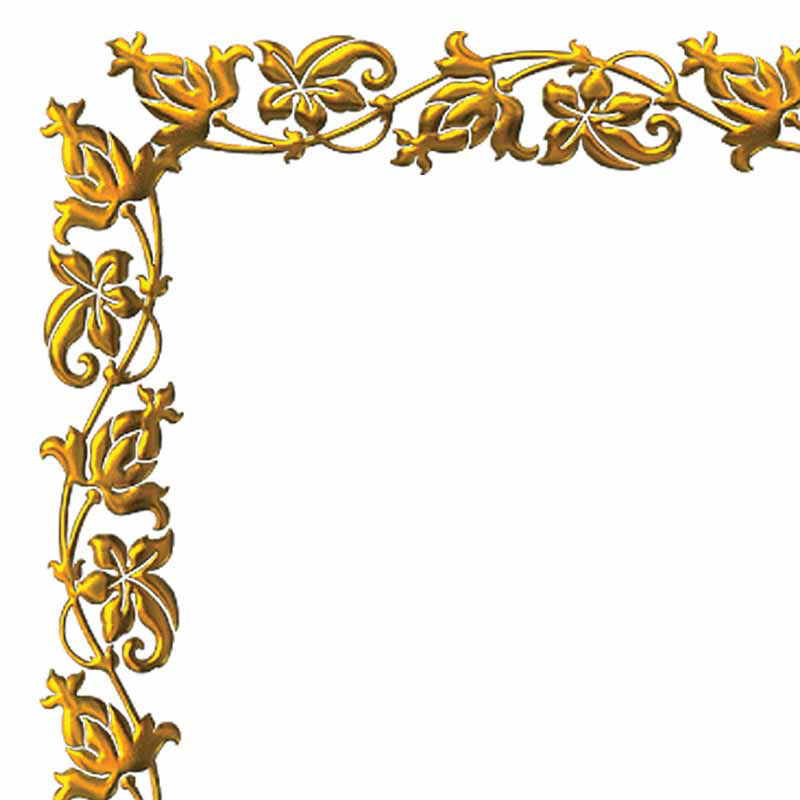 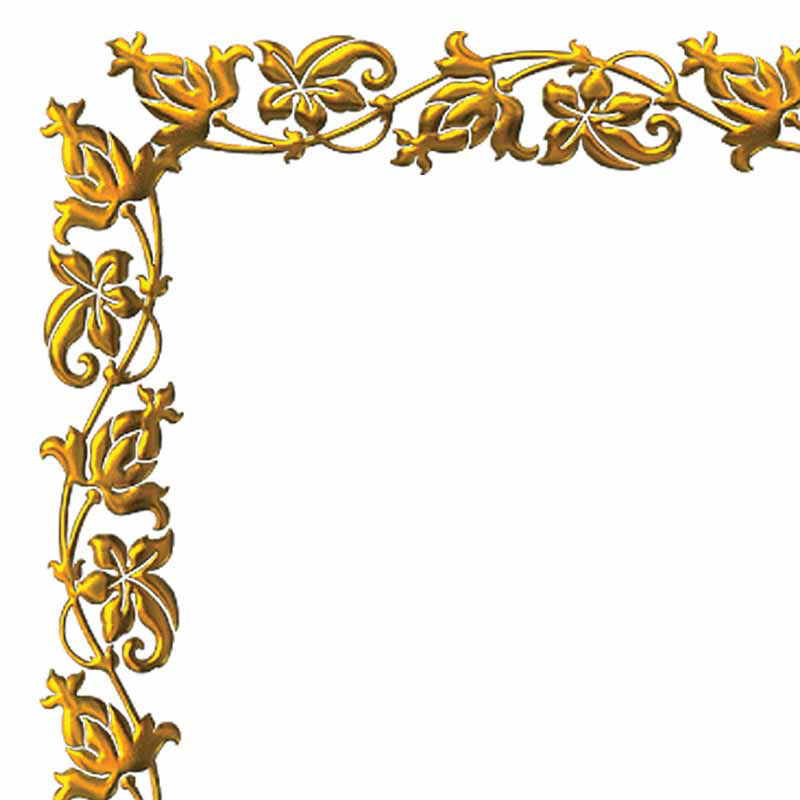 "Волшебницы"
Le Chat botte
"Золушка"
Le Petit Chaperon rouge
"Кот в сапогах"
Les Fees
"Красная Шапочка"
Cendrillon
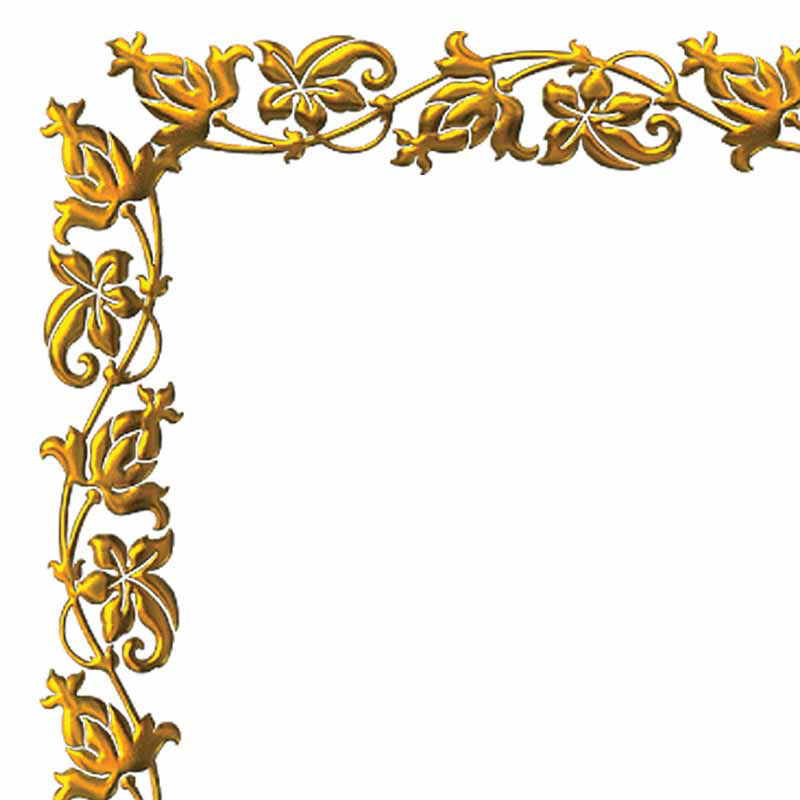 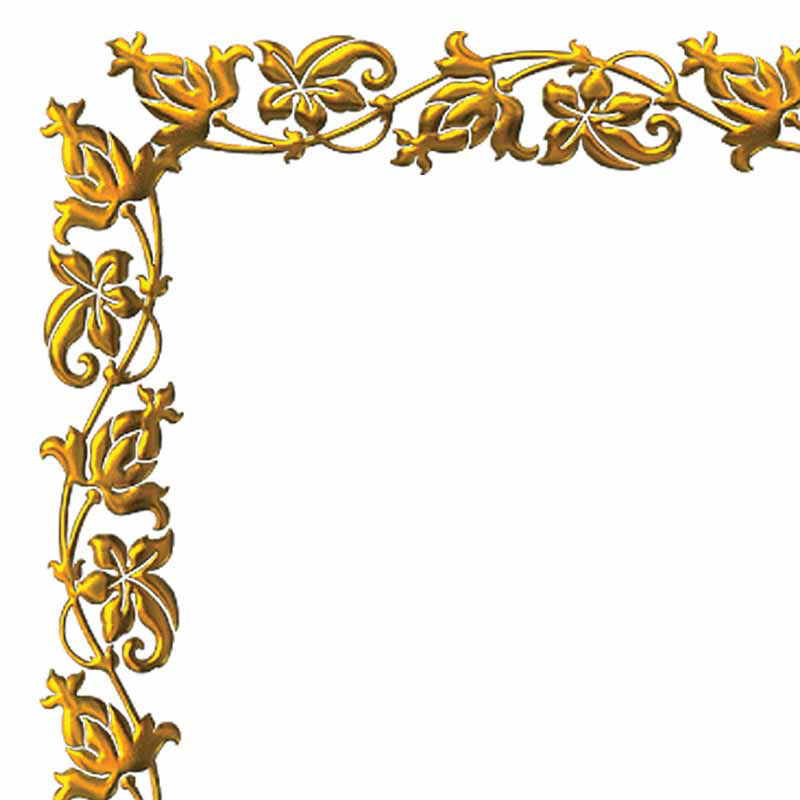 "Мальчик-с-пальчик"
Le Petit Poucet
"Ослиная шкура"
La barbe bleue
"Спящая красавица"
Peau d'Ane
“Синяя борода “
La Belle au bois dormant
2
Найдите вторую часть предложения
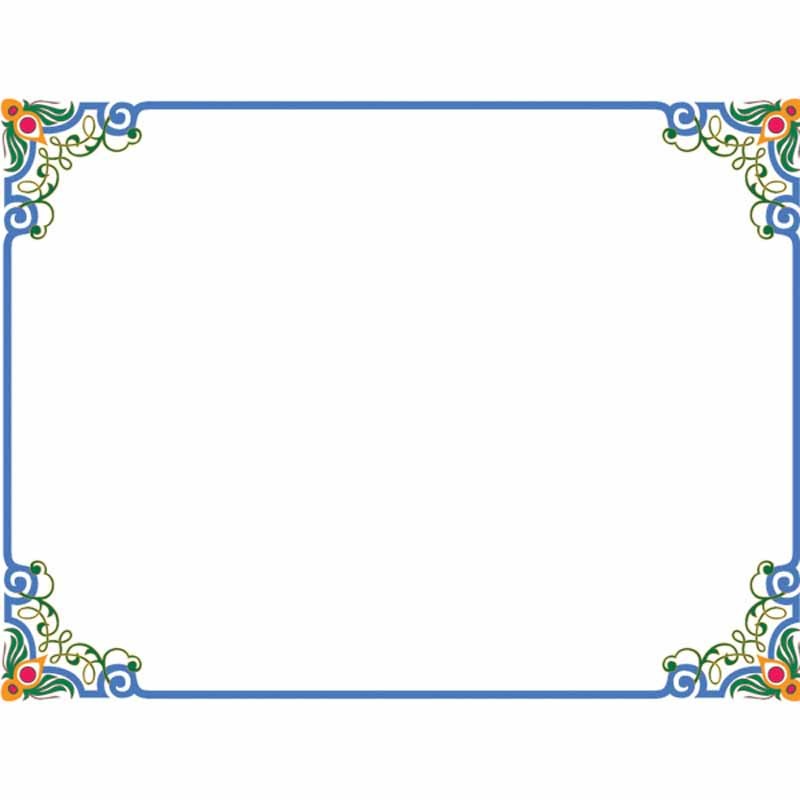 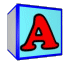 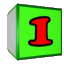 un grand loup
Une petite fille
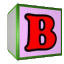 dans le bois il y a   un  grand
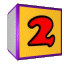 Elle porte lui une galette
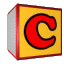 et un petit pot de beurre
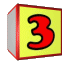 Sois attentive
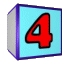 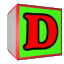 habite un village
Tout à coup elle voit
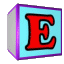 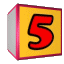 Tire la chevillette
la bobinette cherra
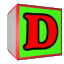 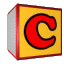 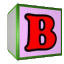 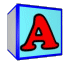 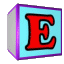 3
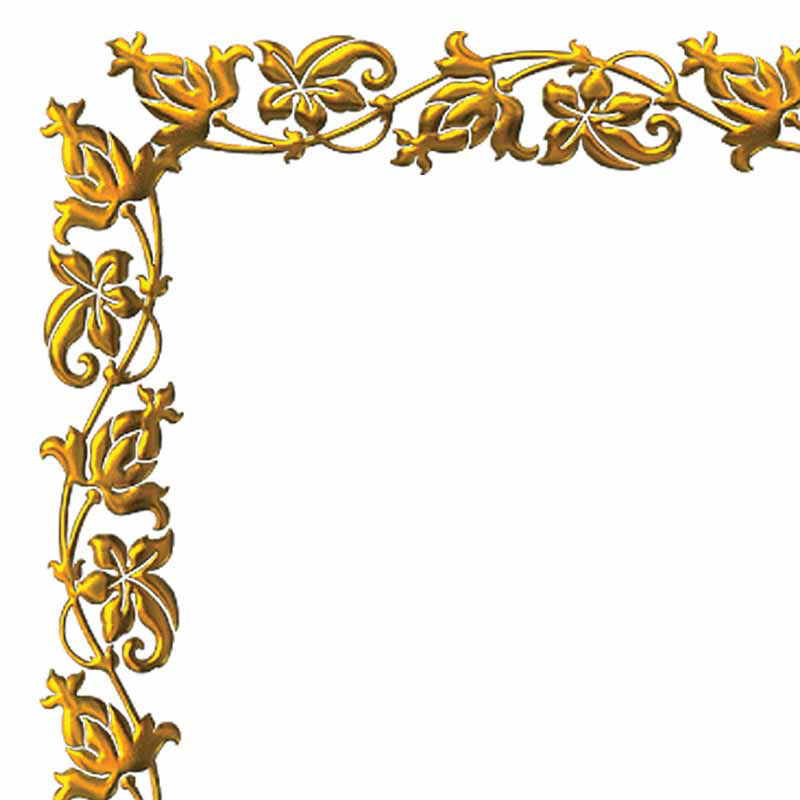 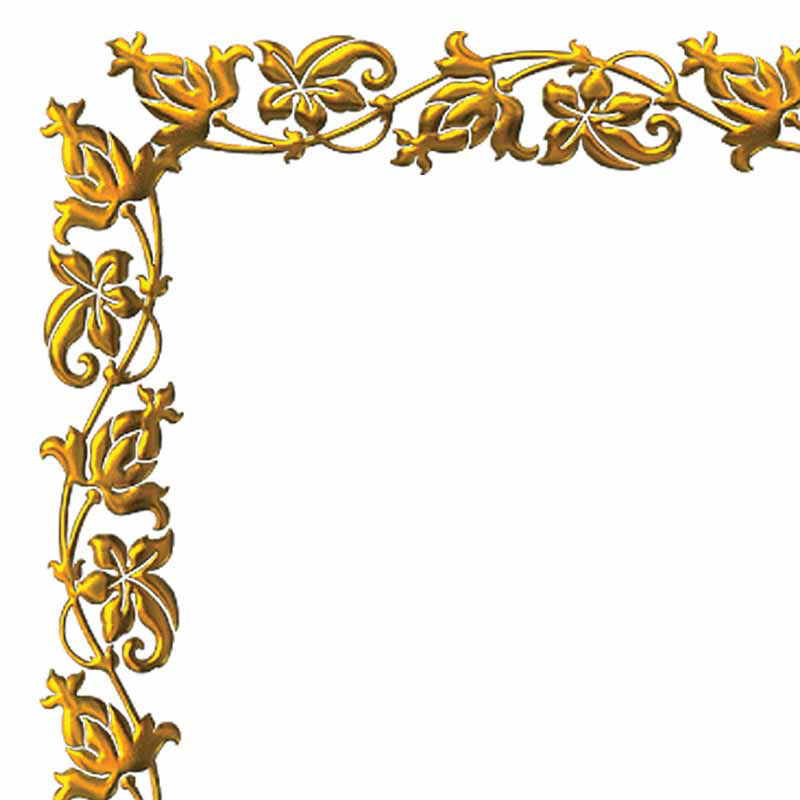 Ответьте на вопросы
Ou habite la grand-mere?

Ou va  le Petit Chaperon Rouge?

Qui   frappe à la porte?
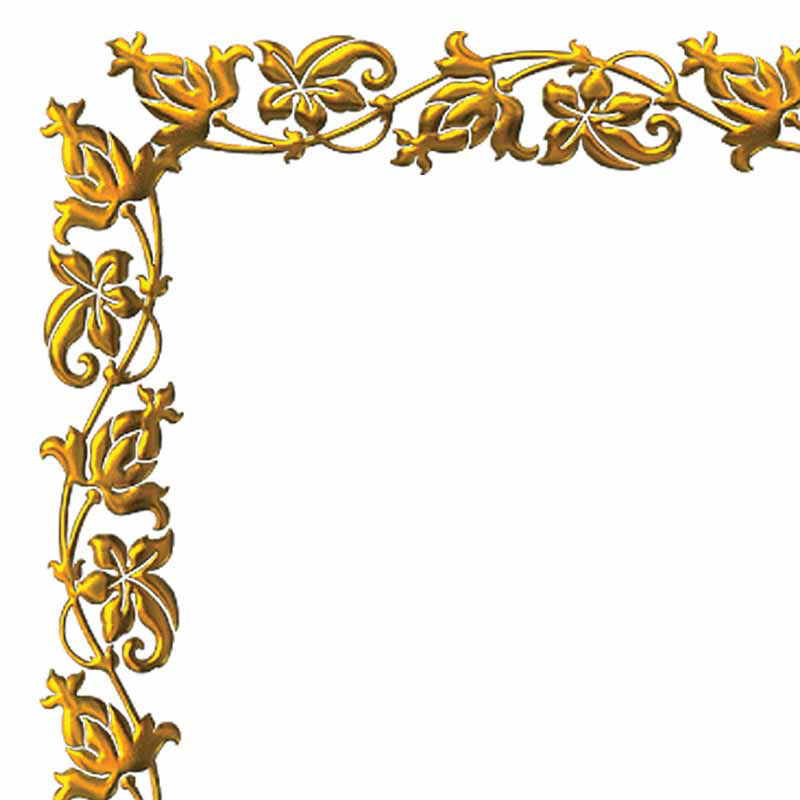 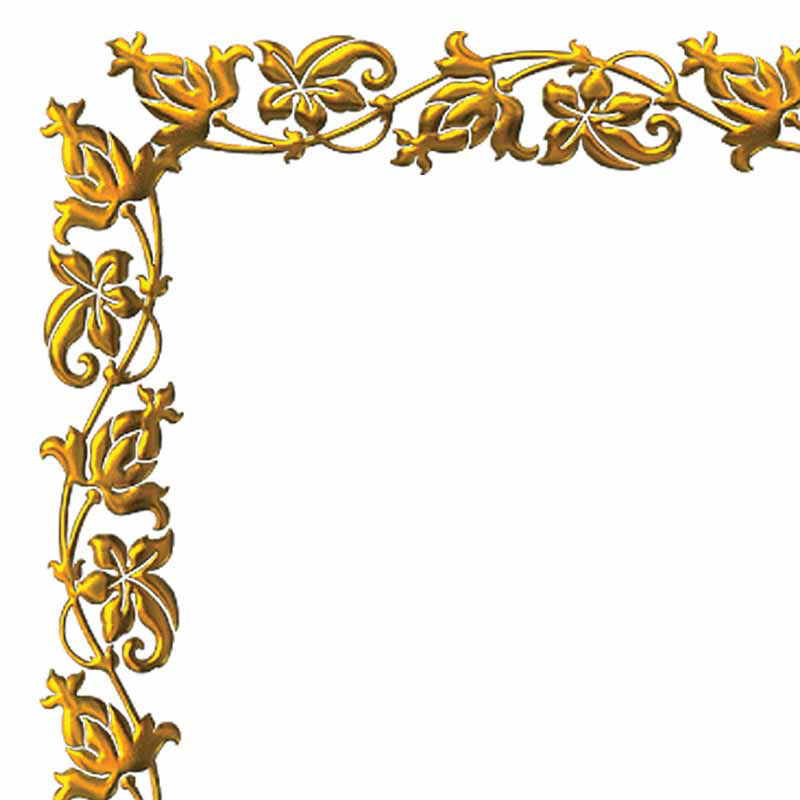 4
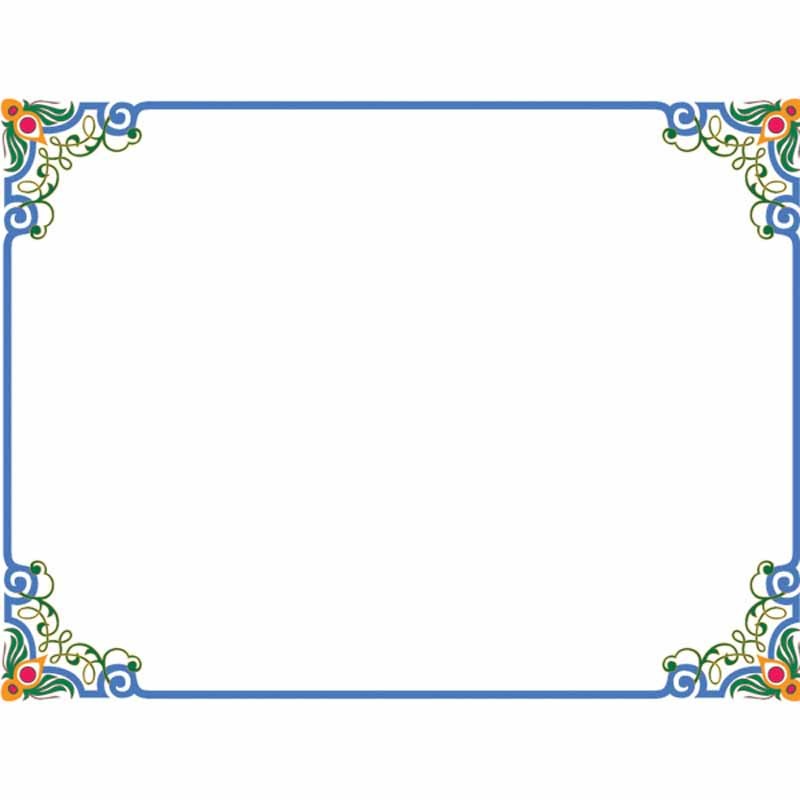 Какие утверждения верные, а какие  нет
Le petit Chaperon rouge est une petite fille qui habite avec sa mere.
Le Petit Chaperon rouge est partie pour aller chez le loup.
Dans le bois elle a rencontre la Grand- Mere.
Le Loup est tres vite arrive a  la maison de la Grand-mere.
5
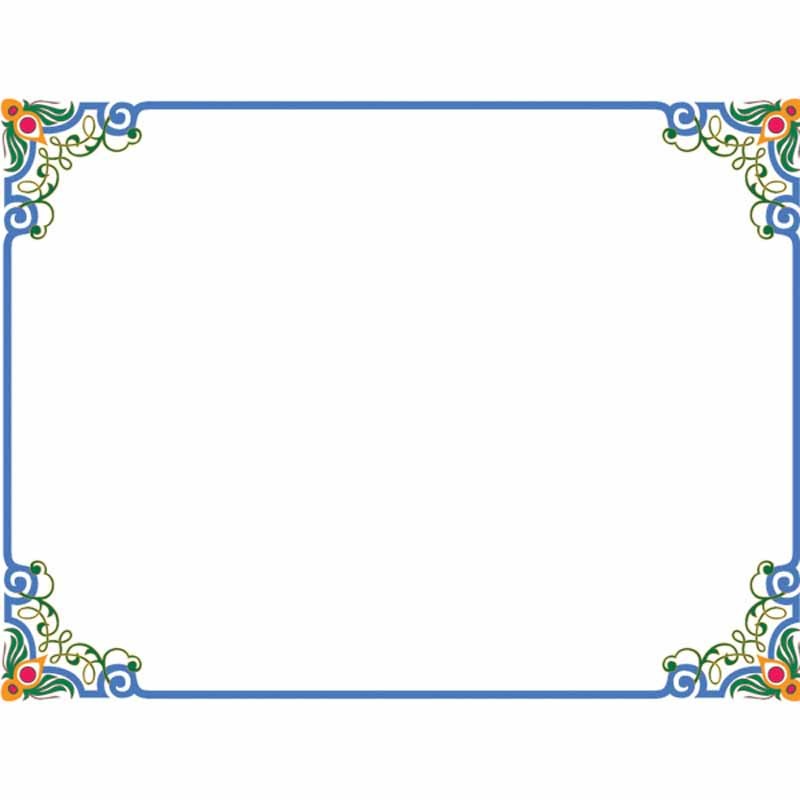 Расставьте события  сказки по порядку
1. La fille et la grand-mère (en s’adréssant aux chasseurs) : Oh! Merci, merci! 
2.Le loup ouvre la porte, entre dans la chambre, mange la grand-mère et se couche dans son lit.

3. Sois attentive, dans le bois il y a un grand loup.
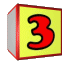 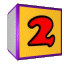 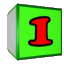 6
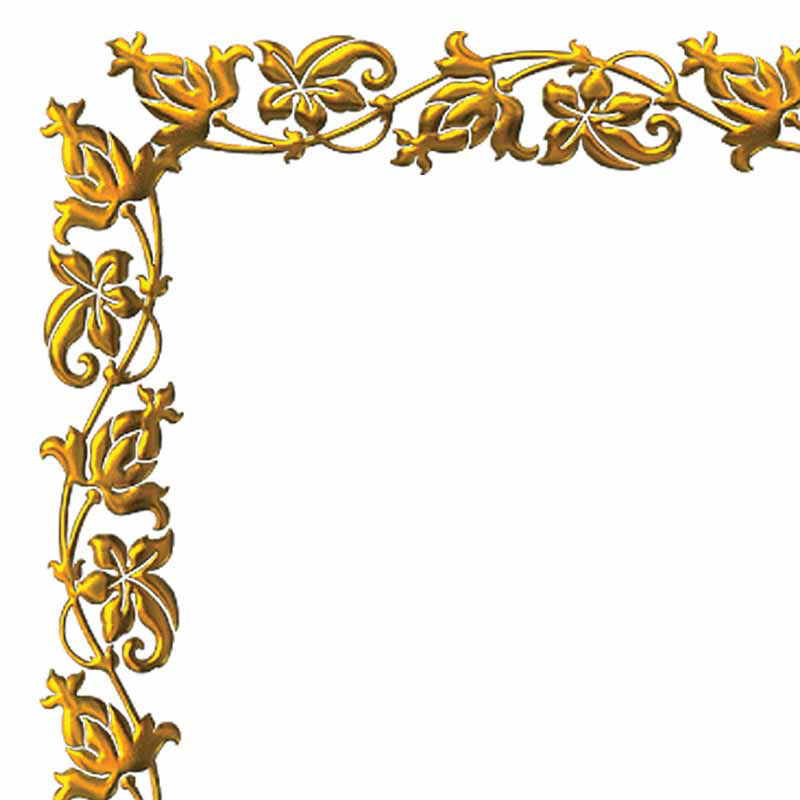 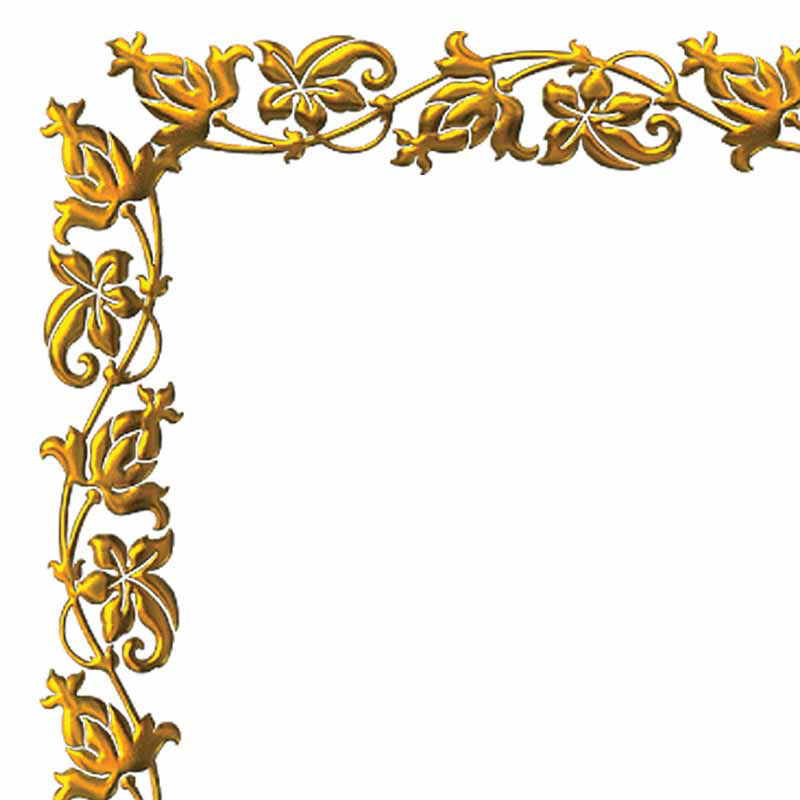 Составьте предложения из данных слов
●   Ouvre, le, porte, loup, la

Fait,  la, bouquets,  fille,  des

La, chambre, entre, le,   loup,  dans

Grand-mere, la, malade,  est
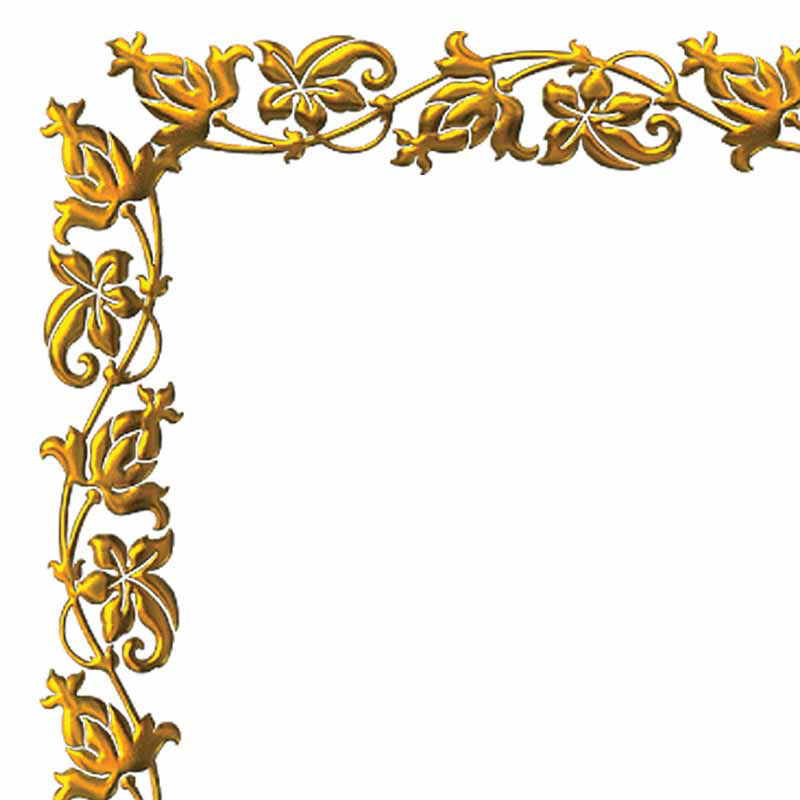 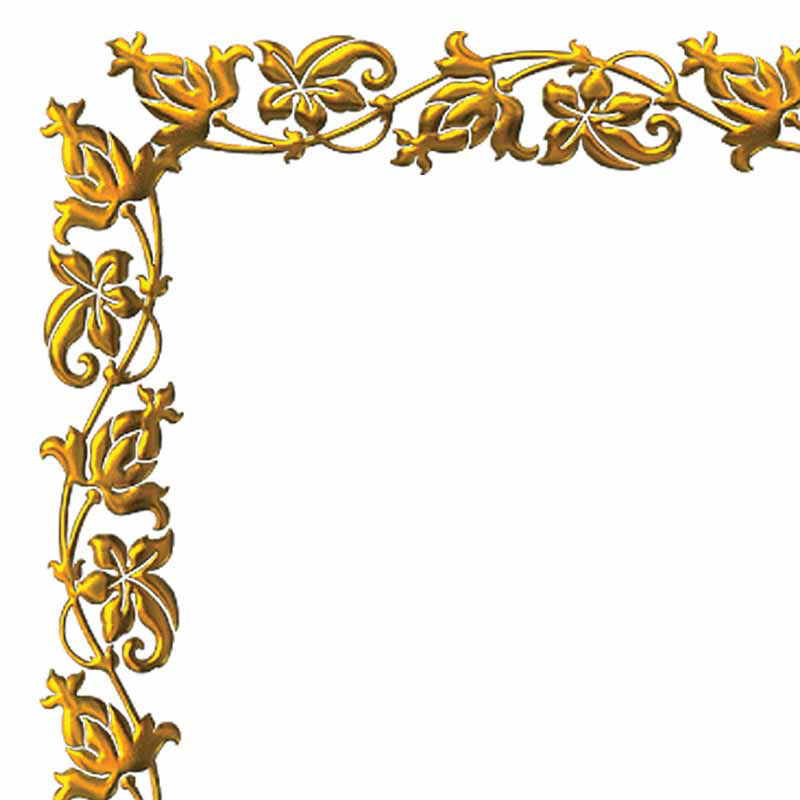 7
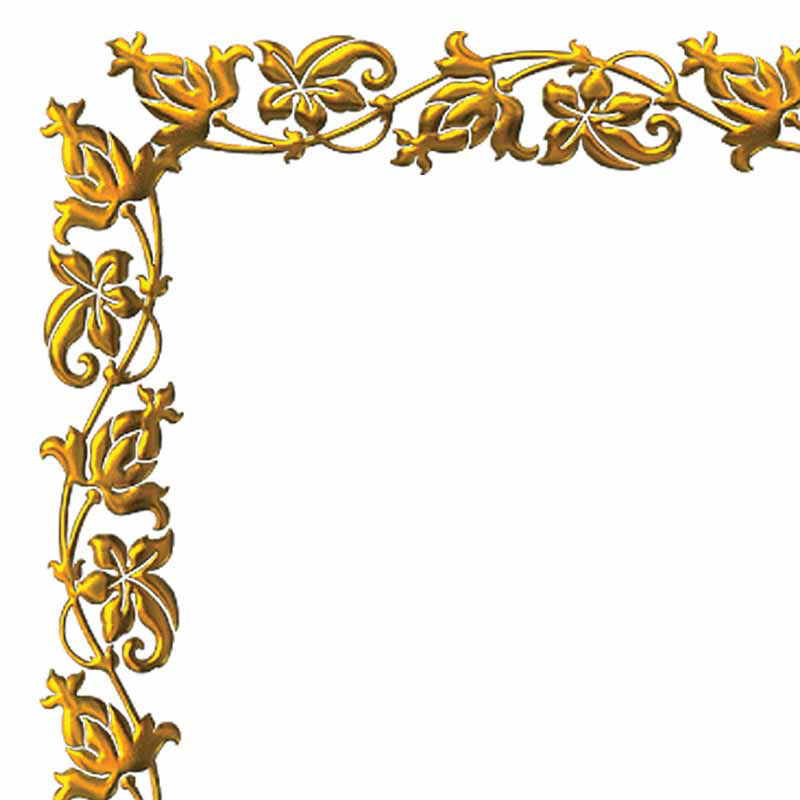 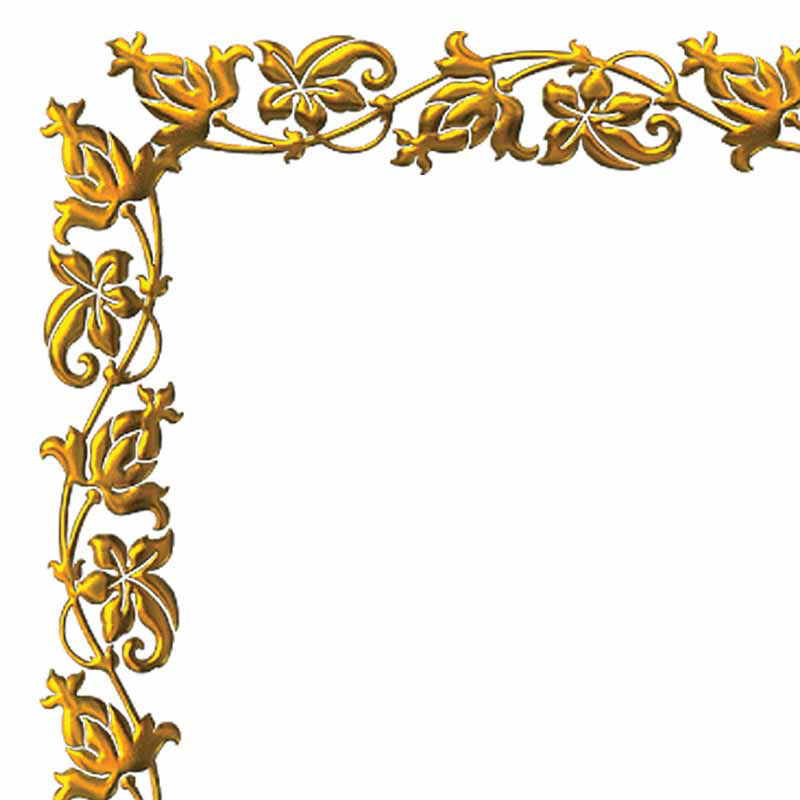 Найдите правильный ответ
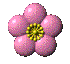 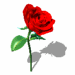 pour manger
J ai des yeux
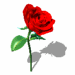 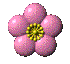 pour voir
J J ai des dents
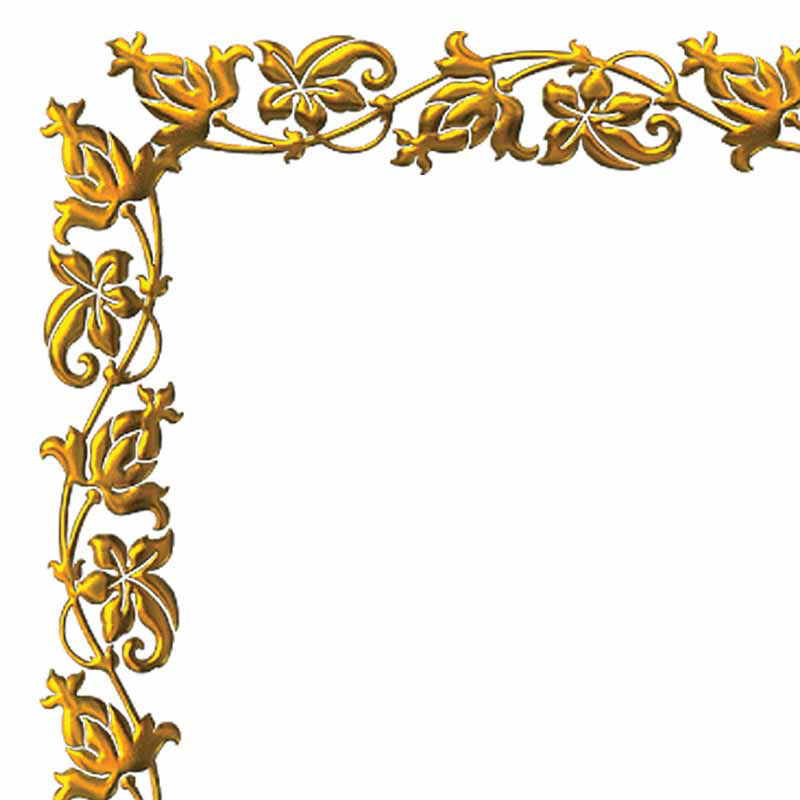 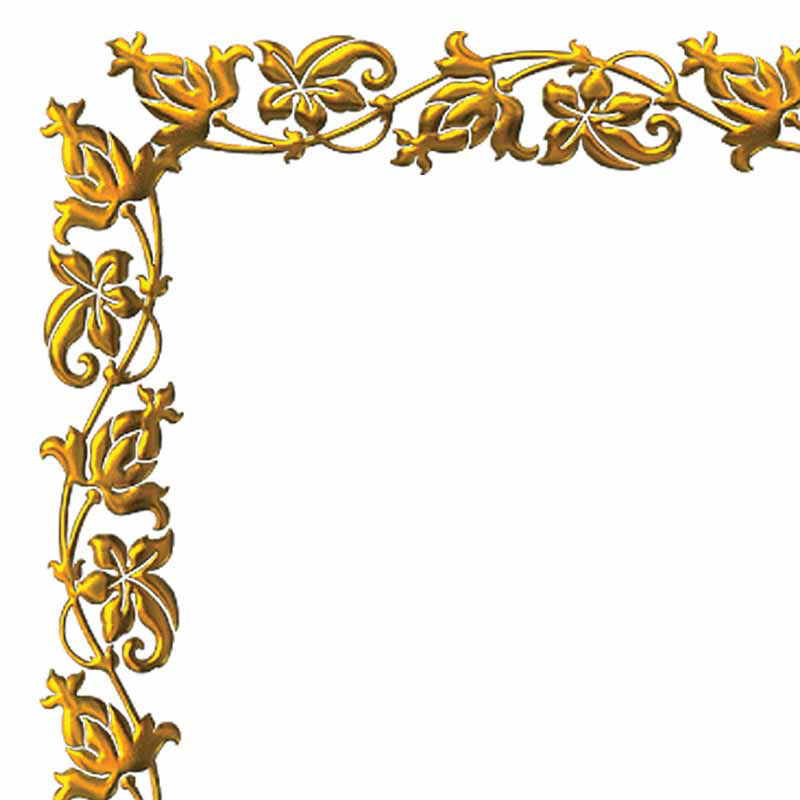 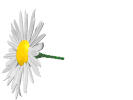 J ai des bras
pour ecouter
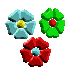 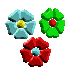 J ai des oreilles
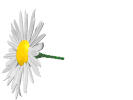 pour embrasser
8
2
3
1
5
4
6
8
7
9
9
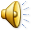 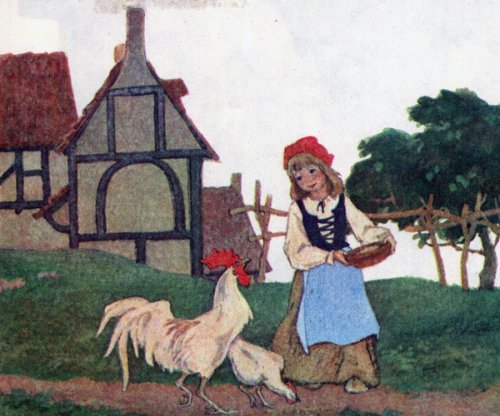 9
6
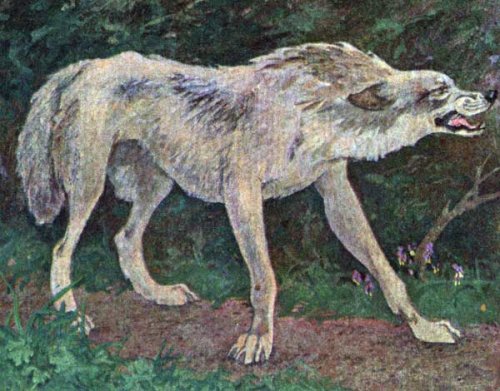 5
7
8
3
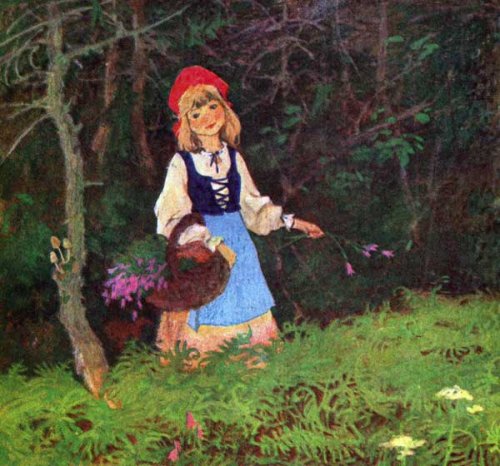 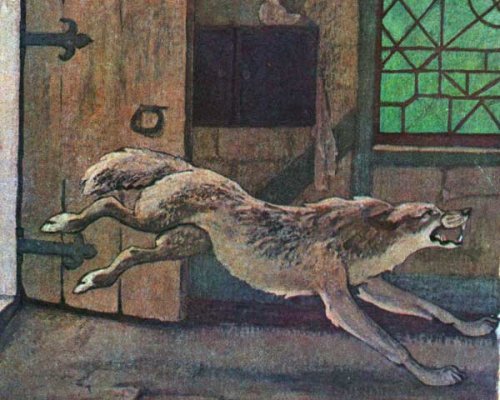 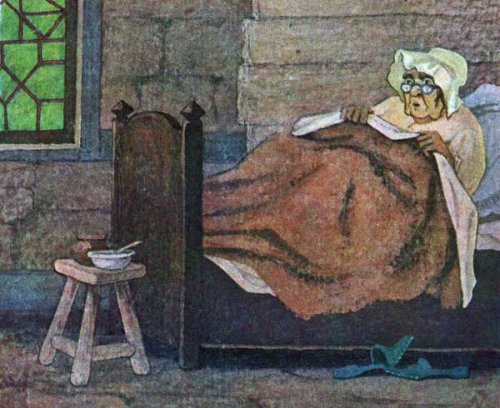 4
2
1
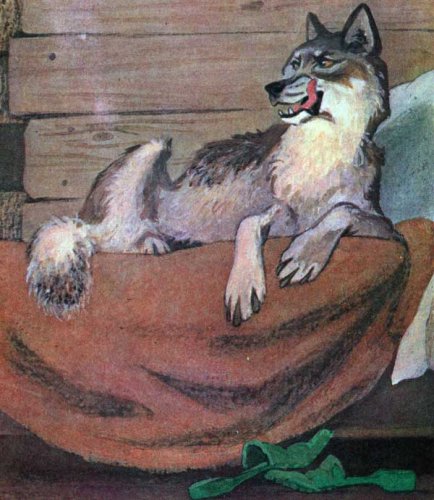 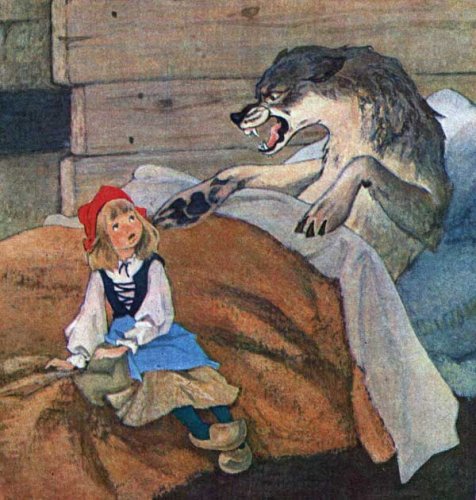 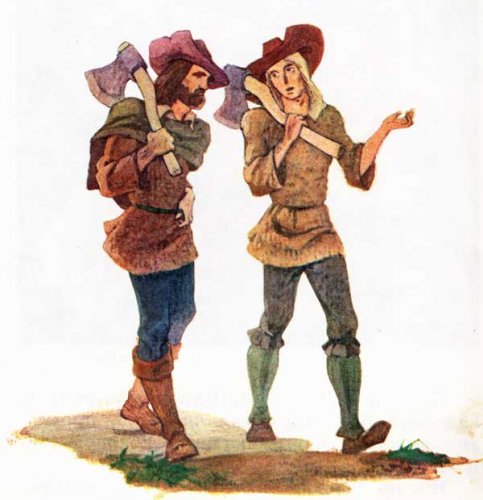 10
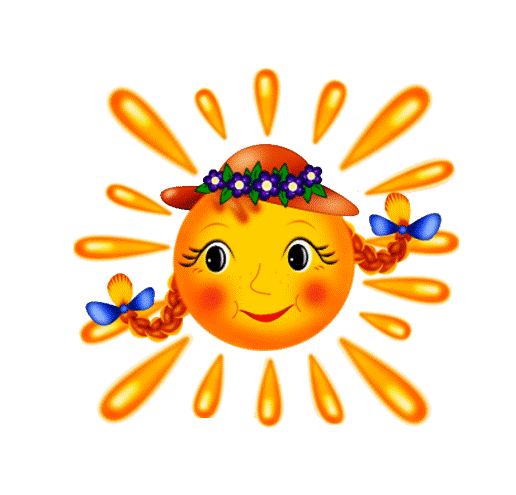 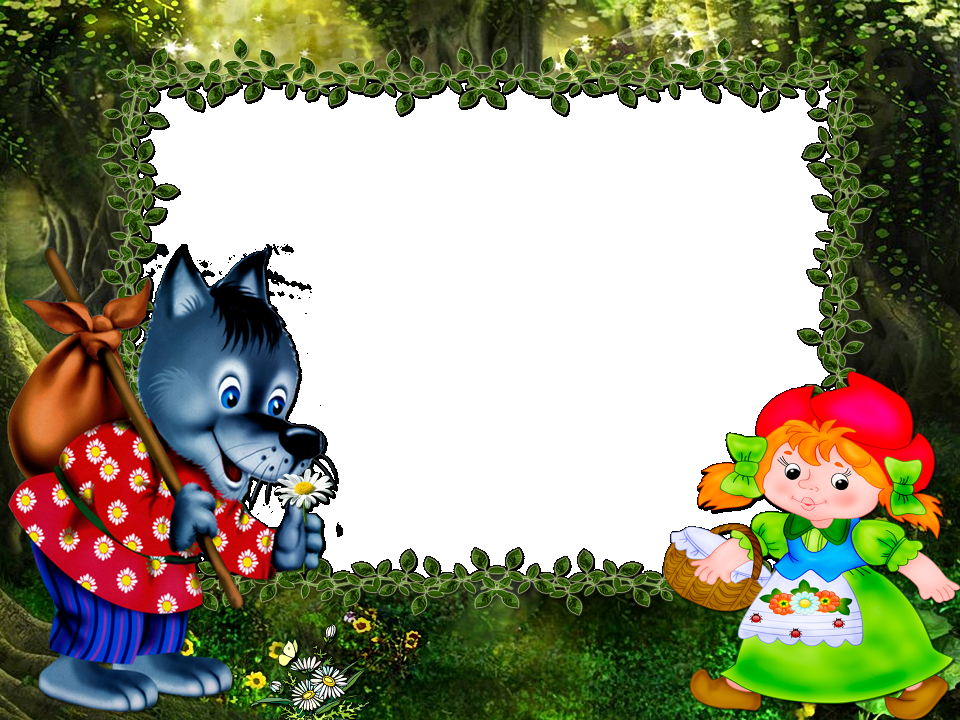 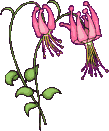 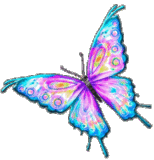 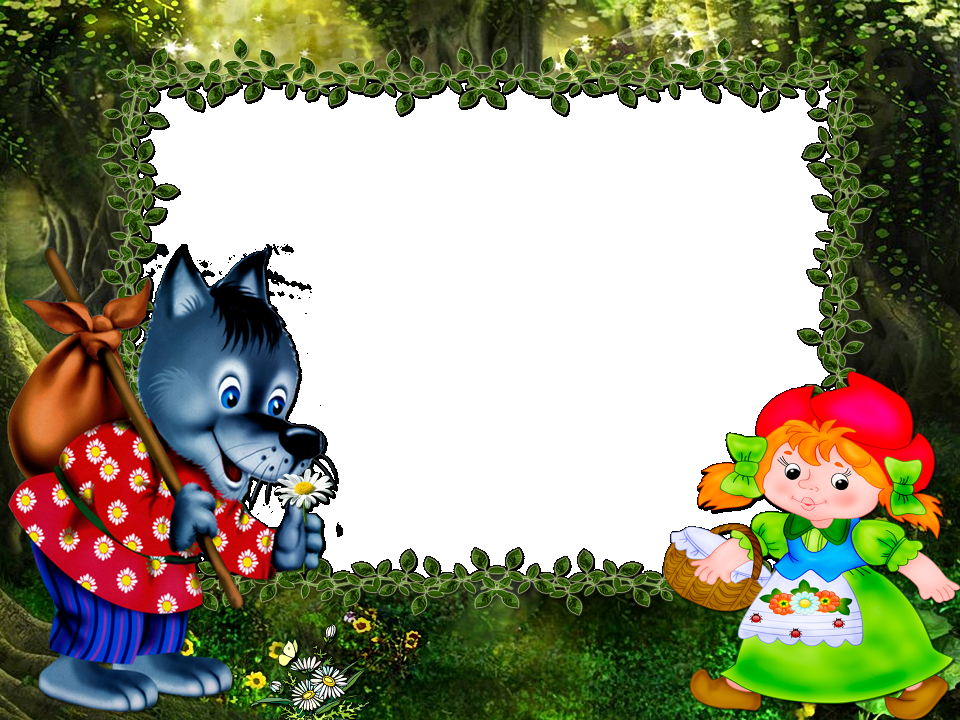 Всем спасибо за урок!
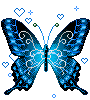 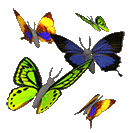 11